KIMYO
9-sinf
Mavzu:
Masalalar yechish
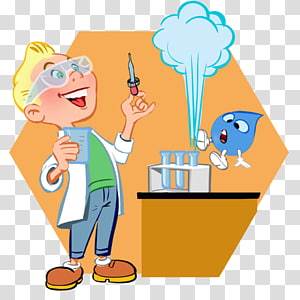 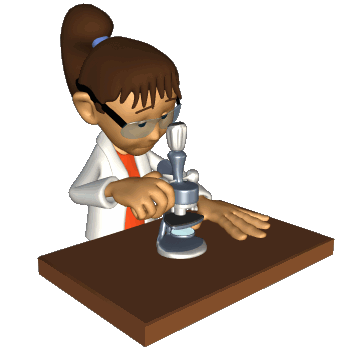 Savol
Insoniyatga qadimdan ma’lum bo‘Igan kristallogidrat mavjud. U qurilish materiali sifatida imoratni pardozlash ishlarida 
qo‘llanadi. Bu qaysi modda va texnikaviy nomi nima?
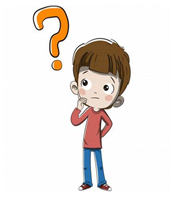 Javob
Kristallogidratlard  birgancha nomi bilan insoniyatga qadimdan ma’lum. Uning tarkibi Ca S04* H2O dan iborat. U suv bilan qorishtirilsa, o‘ziga suv molekulasini bog‘lab gips toshiga aylanadi. Shuning uchun u muhim qurilish materiali hisoblanadi.
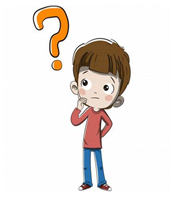 RIM imperiyasining qulashiga nima sabab bo‘lgan?
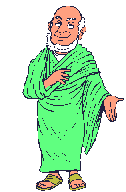 O‘rta asrlarda qo‘rg‘oshin tuzlari bilan zaharlanishi natijasida rimliklarning o‘rtacha  umri  25 yoshni tashkil qilgan.
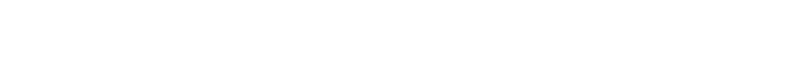 Olimlarning aniqlashicha, qo‘rg‘oshin Rim imperiyasining qulashiga sabab bo‘lgan.
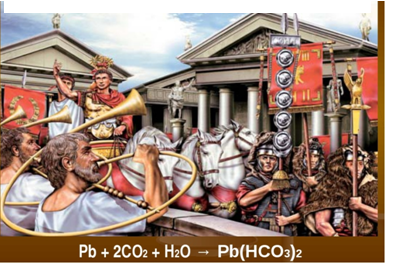 Javob
Qadimgi Rim shahrida o‘tuvchi suv manbalari karbonat angidridga boy bo‘lgan. 

Daryo suvining tarkibidagi qo‘rg‘oshin bilan birikib suvda yaxshi eruvchi qo‘rg‘oshin karbonatlarini hosil qilgan.
 
 Inson organizmiga tushgan ushbu tuz  organizm suyagi tarkibidagi kalsiy bilan reaksiyaga kirishadi.
 
Bu esa surunkali kasalliklar keltirib chiqargan.
Savol
Robinzon Kruzo bir guruh sayyohlar bilan dengizga chiqibdi. Kemada kerosin
 ostida bir  bo‘lak noma’lum metall bor edi. Bir vaqt shamol kuchayib, to‘fon boshlanibdi. Kerosin to‘kilib, kemaga suv kiribdi. Kemada yong‘in sodir bo‘libdi. 
Savol: Kemada qanday metal bor  edi? 
Yong‘in qanday sodir bo‘ldi?
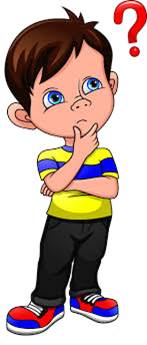 Javob
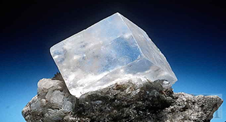 Javob: Na metali.
1-masala
3,42 gr ishqoriy metall suv bilan reaksiyaga kirishganda  448 ml vadord (n.sh.da) ajralib chiqdi. Reaksiyaga kirishgan metallning nomi:
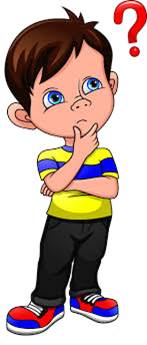 Masalaning yechimi
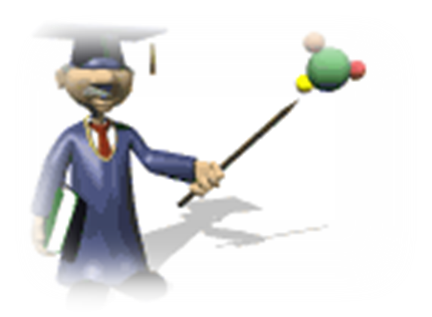 2-masala
120 g mis va ruxdan iborat qotishmaning 60%ini  mis tashkil etadi. Cu3Zn5 tarkibli qotishmani tayyorlash uchun necha g rux qo‘shish kerak?
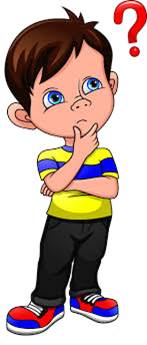 Masalaning yechimi
Berilgan:
m=120 g
vv(Cu)=60%
Topish kerak:
m(Zn)=?
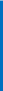 X=122g
Savol
Kaliy, kaltsiy, natriy, mis kabi metallar berilgan. Ularni xech qanday reaktivdan foydalanmay eng sodda usulda qanday aniqlash mumkin?
Javob
Ularni alanga rangining bo‘yalishiga qarab ajratish mumkin. Alanganing sariqqa bo‘yalgani natriy binafsha rangga bo‘yalgani kaliy, g‘ishtsimon-qizilga bo‘yalgani kaltisy, kuk-yashilga bo‘yalgani mis bo‘ladi. Javobning to‘g‘riligini amaliy ko‘rish mumkin.
Savol
Respublikamizning ayrim ekinzor yerlari sho‘rlangan bo‘ladi. Tuproq sho‘rini yo‘qotish uchun unga ohak yoki ohaktosh kukuni sepiladi. Buning natijasida kislotaligi kamayib, u yumshaydi, namlanishi va havo o‘tkazishi yaxshilanadi. Bu jarayonda nima ishlatiladi?
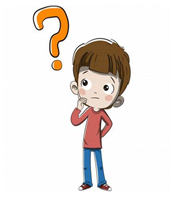 Javob
Tuproq holatini yaxshilash maqsadida unga ohak yoki ohaktosh kukuni solinadi.
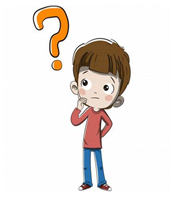 Savol
Qaysi metall biologik ahamiyati nuqtai nazaridan eng muhim metallardan hisoblanadi?
U xlorofil tarkibida muhim hayotiy vazifani bajaradi. 
Bu qaysi metall? Qanday nomlanadi?
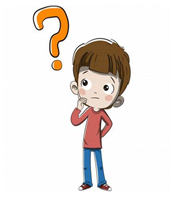 Javob
Magniy metali xlorofil taikibida bo‘lib, muhim biologik ahamiyat kasb etadi.
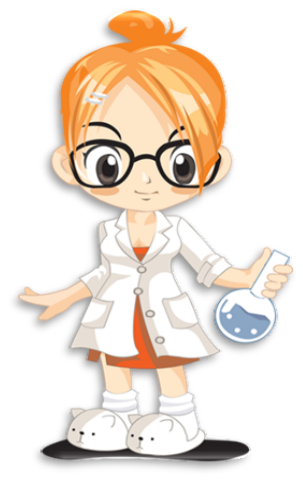 3-masala
Natriy sulfat kristallgidrati Na2SO4* xH2O 
tarkibida 55,9 % H2O bor. 
x ni toping.
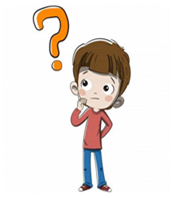 Masalaning yechimi
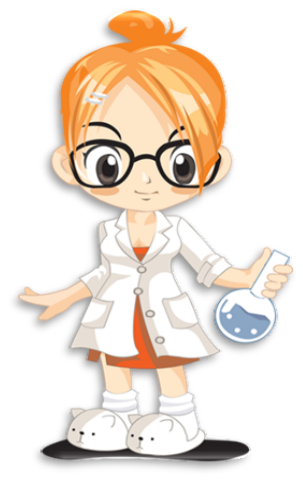 Korroziyadan himoyalanish usullarini toping
Quyidagi rasmlarda  metall  yemirilishning qaysi himoyalanish usulidan foydanilgan?
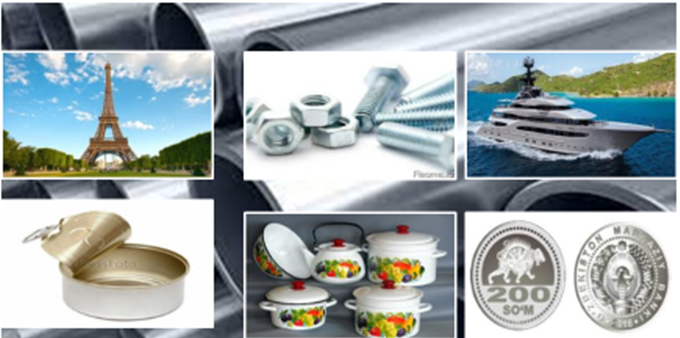 4-masala
Massasi 11,7 g bo‘lgan natriy xloridga mol miqdor sulfat kislotani ta’sir ettirilganda olingan vodorod xlorid gazining hammasi 200 g suvda eritildi. Agar vodorod xlorid hosil bo‘lishining mahsulot unumi 70 % bo‘lsa, hosil bo‘lgan eritmadagi uning massa ulushi qanday bo‘ladi?
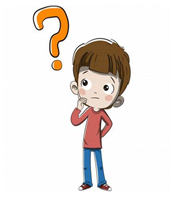 Masalaning yechimi
1) Nazariy hisoblaganda olingan vodorod xloridning massasini topish.
	  11,7                                      x
	2NaCl + H2SO4 = Na2SO4 + 2HCl 
	  117                                      73
                                         
	

2) Maxsulot unumi 70 % bo‘lganda hosil bo‘ladigan HCl ni aniqlash.
		M(HCl)=7,30,7=5,11 g HCl
	3) Hosil bo‘lgan eritmani konsеntratsiyasini topish.

		 
					

                                                                                    Javob: 2,5% li HCl eritmasi
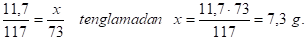 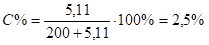 5-masala
Me2CO3•8H2O ozining massasidan 3 marta ko‘p suvda eritildi. Hosil bolgan eritma massasining yarmiga teng miqdorda Me2CO3 tuzi qoshildi. Natijada 40.4 %li eritma olindi. 
Me ni toping??
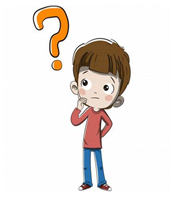 Masalaning yechimi
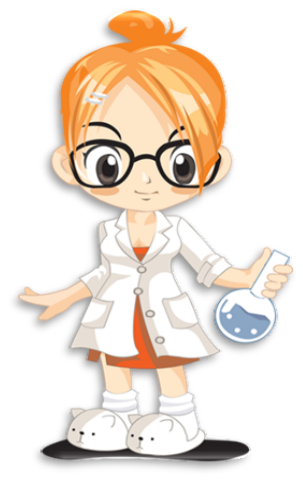 6-masala
12 g NaH necha gr suv bilan ta’sirlashib 20 %li eritma hosil qiladi?
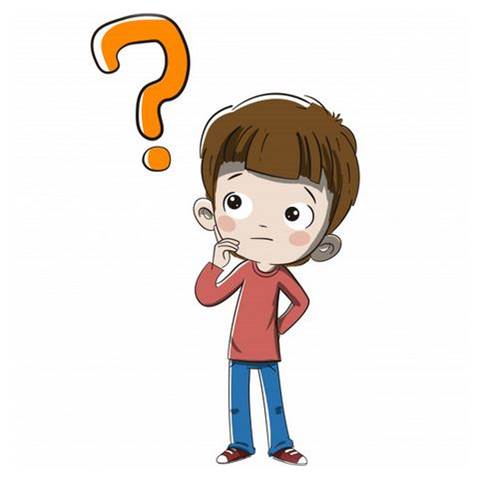 Masalaning yechimi
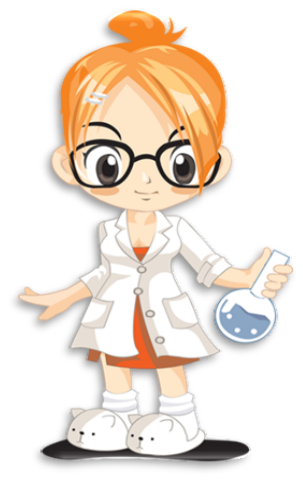 7-masala
Qisman oksidlangan rux metali kukuni tarkibida 0,5 % kislorod borligi aniqlangan bo‘lsa, shu namunadagi rux metalining massa ulushini hisoblang.
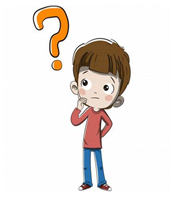 Masalaning yechimi
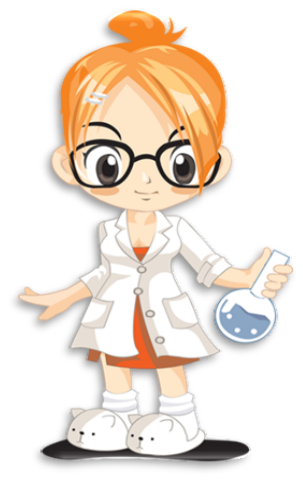 8-masala
Tarkibida 12 g mis sulfat bo‘lgan eritmaga noma’lum massasli kadmiy plastinkasi tushirilgan va mis batamom ajralib chiqqandan keyin plastinkaning massasi 5 % kamayganligi ma’lum bo‘lgan. Eritmaga tushirilgan plastinkaning massasi qancha bo‘lgan?
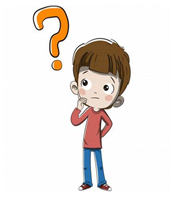 Masalaning yechimi
Korroziya haqida nima bilasiz?  Ha yoki yo‘q
Mustaqil bajarish uchun topshiriq
Topshiriq:
 3 ta stakan oling.   
1-stakanga mix soling va stakanni yarmigacha suv quying (mix suvda to‘liq botmasligi kerak). 
2-stakanga ham mix soling va stakan to‘lganicha suv quying (mix suvda botsin).
3- stakanga   mix soling va stakan to‘lganicha suv hamda o‘simlik yo‘g‘i quying.
7 kundan keyin natijalarni rasmga tushiring hisobat tayyorlang va kuzatishlaringizni izohlang.
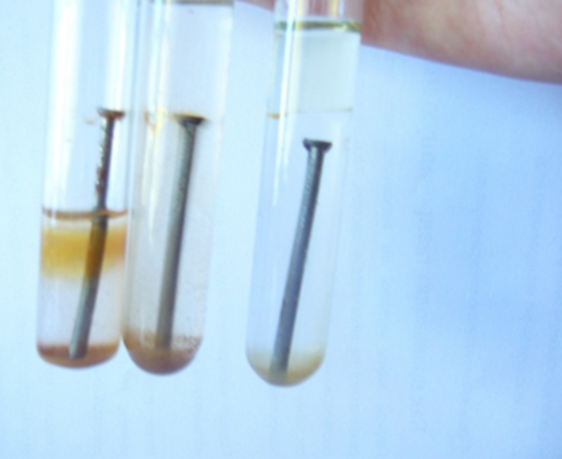